4. HVAD VIRKER OG HVAD FEJLER OVERFOR JOURNALISTER?
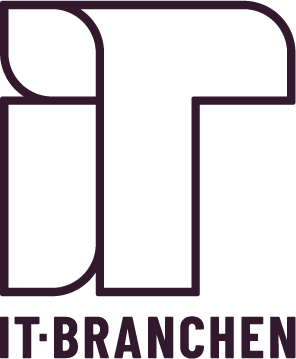 GO
Spændende personer, perspektiver eller teknologi
Anderledes. Noget der bryder med noget tidligere
Hjælper os med at skabe overblik
Løser et problem 
En fortælling, ikke en promovering
Kan opsummeres i en fængende overskrift
Fascination
Noget som man kan røre ved 
Lokalt / konkret – ikke abstrakt (Husk: Det skal kunne forklares)
Højesteret: Generelt eller principiel 
Styr på fakta: Priser, dato, fotos, kontaktpersoner
Du kan fortælle hvad din virksomhed egentligt laver
NO GO
Et firma der ændrer noget internt
To firmaer samarbejder om noget ”på sigt”
”Kommer snart” udmeldinger
Opdatering af software A fra version 4.5 til 5.0 (tip: Du er ikke Microsoft)
Ingen målretning til medie eller målgruppe
Folk der følger op på noget som er ringe i første omgang
Bullshit-citater: ”Førende virksomhed”, ”Ledende teknologi” og mellemledere der forsøges solgt som moderne Leonardo da Vinci
Folk der ikke kan finde ud af at skelne mellem markedsføring og pressearbejde
Pressemøder med 10 andre medier om noget generelt der afsløres på mødet
Robotter, EU, Miljø, økologi, Afrika
Maskinoversat pressemeddelelse
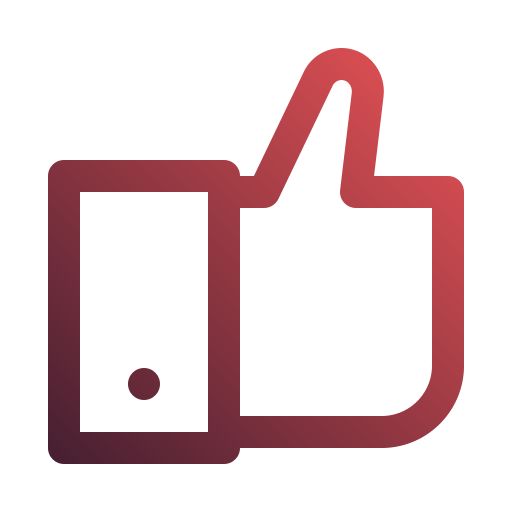 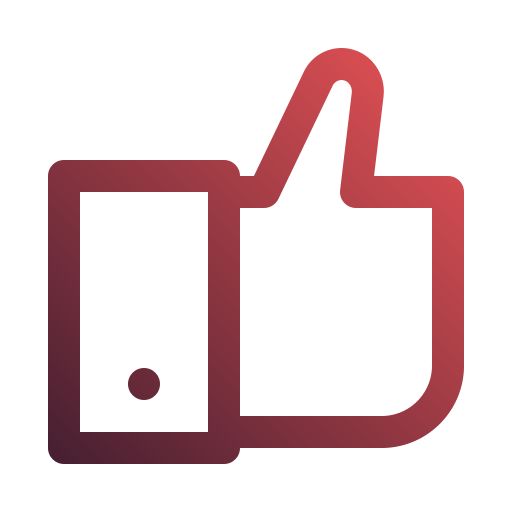